Re-Consent or Notification of Significant New Findings Developed During the Course of Research
When will You need to ‘re-Consent’ Study Subjects and How?

* To play a presentation, click on the icon      On the Status Bar below:
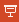 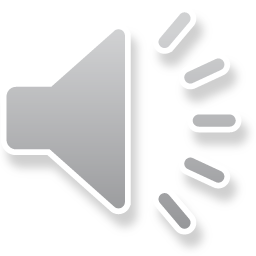 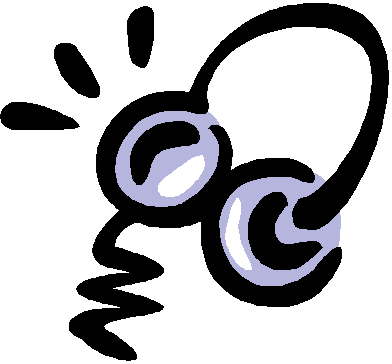 Questions and ConsiderationsWhen New Information EmergesWho/What/When/Where/How
Who needs to be notified or re-consented?
All subjects?
Subjects on active treatment?
A group of subjects?

What is the change that requires communication?
New risks/inconveniences
New procedures
New costs
Other significant findings
When must notification or re-consent occur?
Immediately
Before next study visit/specific study procedures

Where and How should notification be implemented?
In-person visit 
letter with phone follow-up
revised consent form/addendum
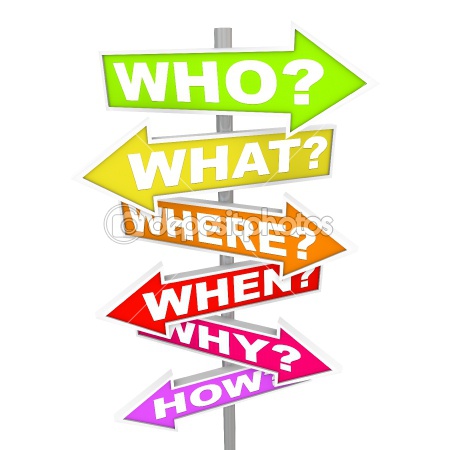 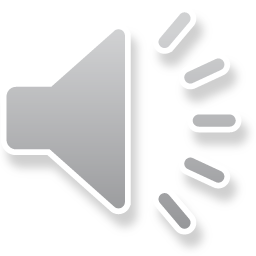 Active Study Participants
Participant Affected By the Change
participants NOT Affected by the Change
RE-CONSENT/NOTIFICATION REQUIRED
RE-CONSENT/NOTIFICATION NOT REQUIRED
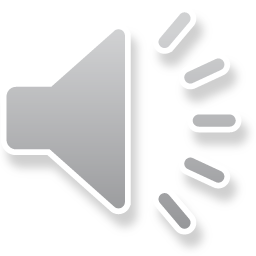 Previously Enrolled Study Participants
Participant Affected By the Change
Participant NOT Affected By the Change
RE-CONSENT/NOTIFICATION REQUIRED
RE-CONSENT/NOTIFICATION NOT REQUIRED
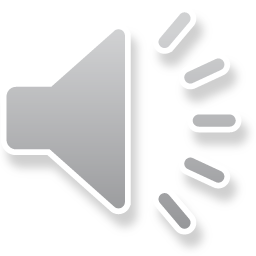 Re-consenting when research participant needs to make a decision
Consent addendum 
short, focuses on the new information only
a template available on http://www.yale.edu/hrpp/forms-templates/biomedical.html

Full Revised Consent Form 
 used when changes to the consent form are extensive 
can be used with a cover letter highlighting the changes
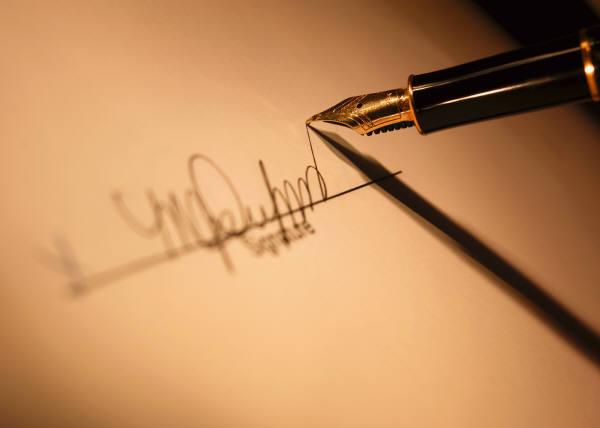 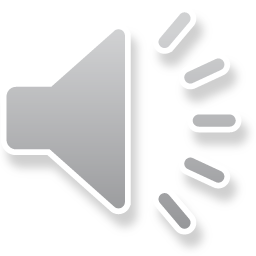 Verbal consent/notification only
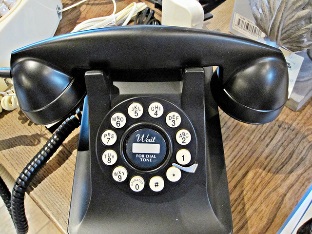 Documented phone call 
when subject’s participation concluded and there is no need to provide continued consent OR   
when the IRB determines that research participant’s verbal agreement to continue to participate in the study is sufficient
 
Informational Letter 
 receipt should be acknowledged and documented in the study file, can be followed by a phone call
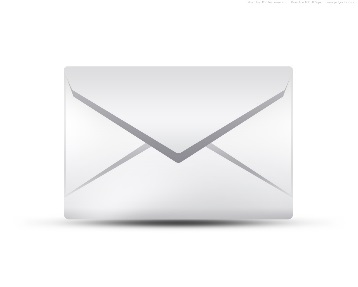 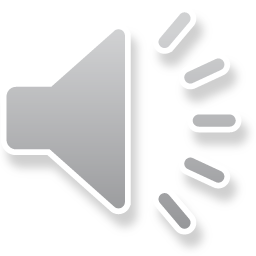 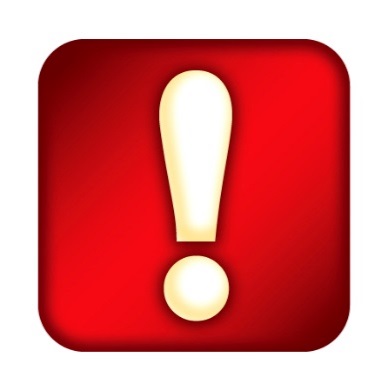 Immediate Notification Required
Phone Call
 when the study participants are at immediate risk 
 when immediate action is required e.g. stopping the study medication
 done prior to the approval of the notification documents by the IRB
 should be documented and followed by written notification/re-consenting
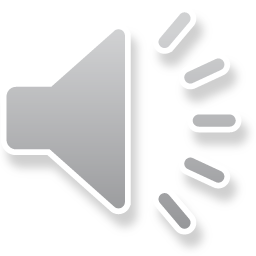 Course of Action
PI:
Revises a plan for re-consenting/notification
Submits it for IRB review

IRB:
Makes final determination about re-consenting
Communicates the determination to the PI in a letter
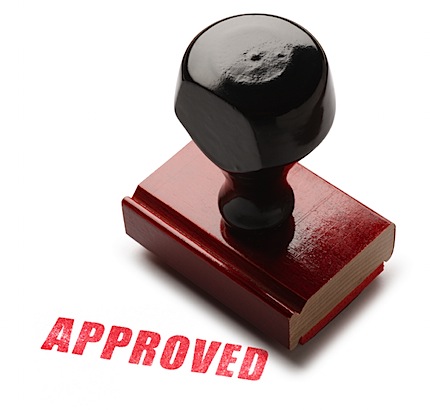 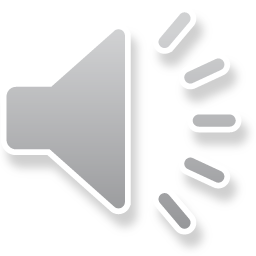 Questions?
See Guidance 200GD3 on Re-consenting at http://www.yale.edu/hrpp/policies/index.html
Speak to your IRB Representative at 203-785-4688
Email HIC Office at hrpp@yale.edu
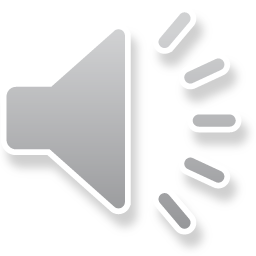